ÇOCUKLARDA ÖZDENETİMİN DESTEKLENMESİ
Özdenetim
Özdenetim
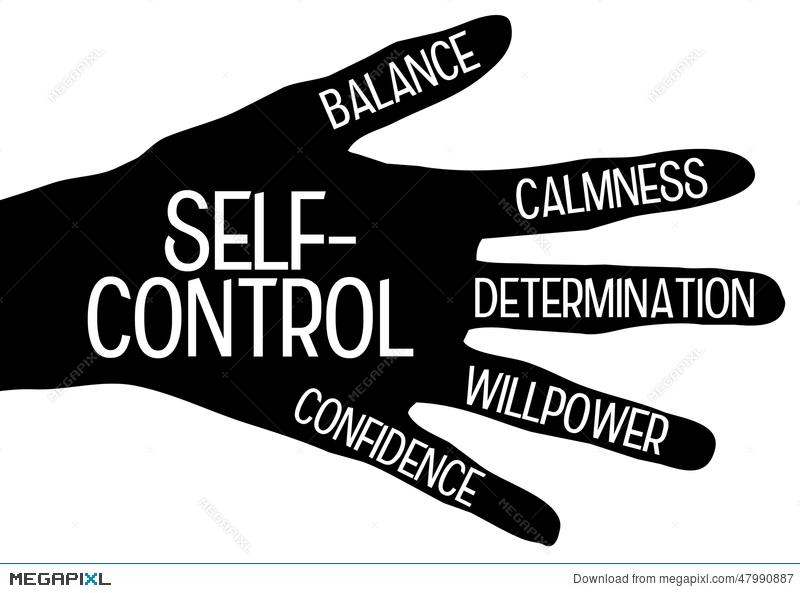 Özdenetim:
	İstenmeyen davranış eğilimlerini engelleme veya müdahale etme, içsel tepkileri değiştirme veya engelleme becerisi olarak tanımlanabilir.
Özdenetim
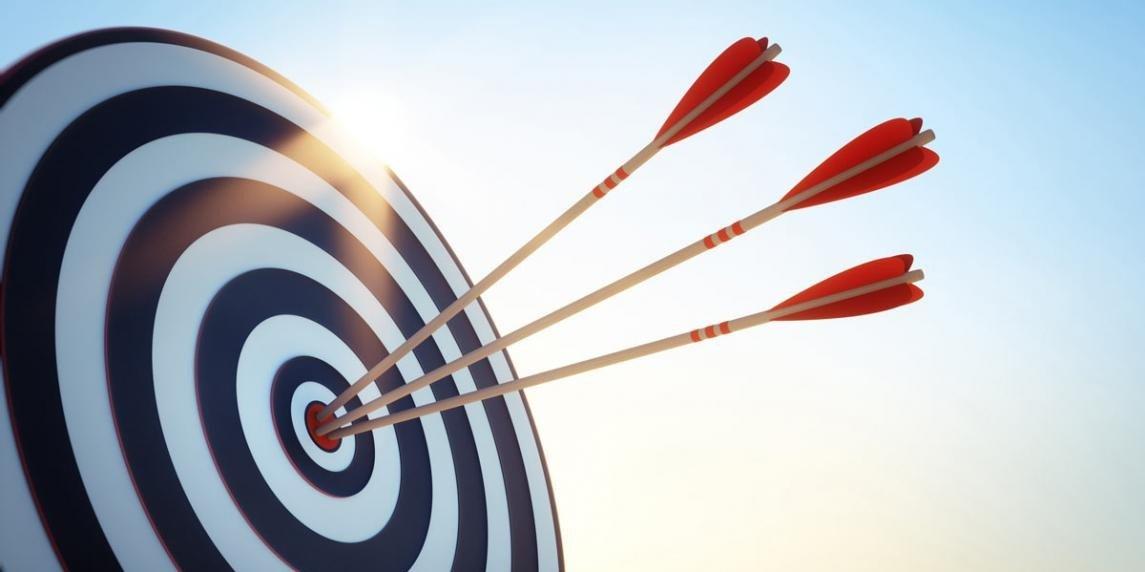 Bireyin dış etkenlere karşı bağımsız kalması, 

Bir hedefinin olması, 

Bu hedefi doğrultusunda planlar yaparak uygulaması,
Özdenetim
Arzularını ve dürtülerini kontrol etmesi, 

Davranışlarının ve kararlarının sorumluluğunda olması, 

Aldığı kararları uygulaması,
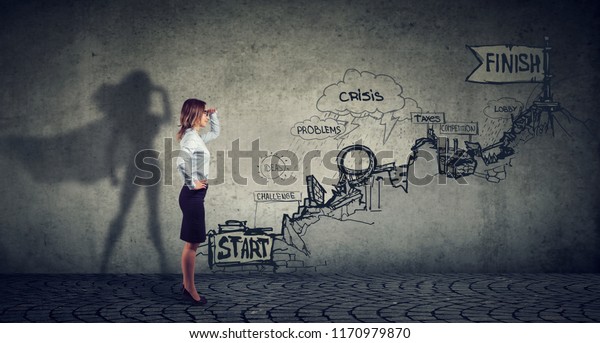 Özdenetim
Dışarıdan bir uyarıya mahal vermeden veya gerek kalmadan görevini yapması, 

Kendine sınırlar koyması, 

Kendini kontrol etmesi,
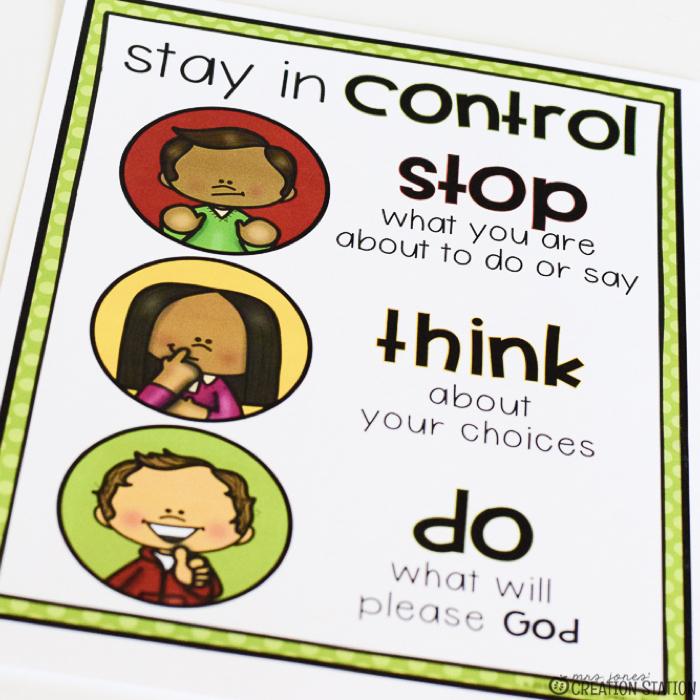 Özdenetim
Düşük Özdenetim Sahibi Bireyler;

Burada-şimdi yönelimine sahip olma; ertelenmiş hazzın tersine hemen isteme eğilimindedirler

Kolay ve basit görevleri tercih ederler ve çaba, kararlılık ve azim gerektiren etkinliklerden hoşlanmazlar

Az beceri ve planlama gerektiren işlerden etkilenirler
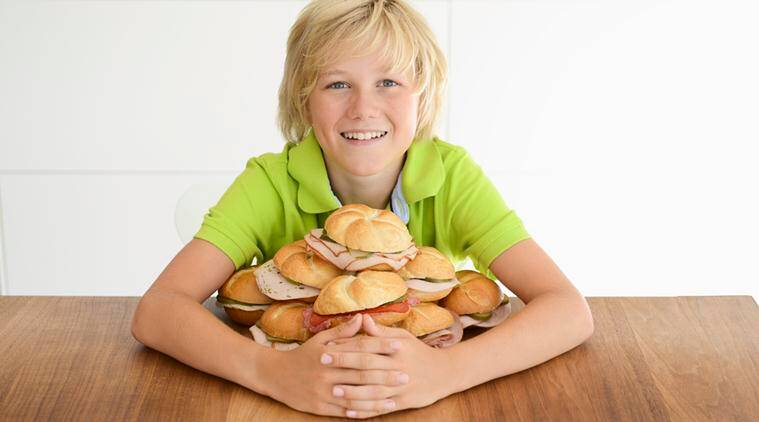 Özdenetim
Düşük Özdenetim Sahibi Bireyler;
İhtiyatlı ve akılcı olanlardan çok riskli ve heyecan verici davranışlarda bulunurlar

Sosyal kurumlarda yatırım yapmanın uzun önemli faydalarını görmezler

Kırıcı, duyarsız, çabuk sinirlenen, bencil ve başkalarına karşı anlayışsızdırlar
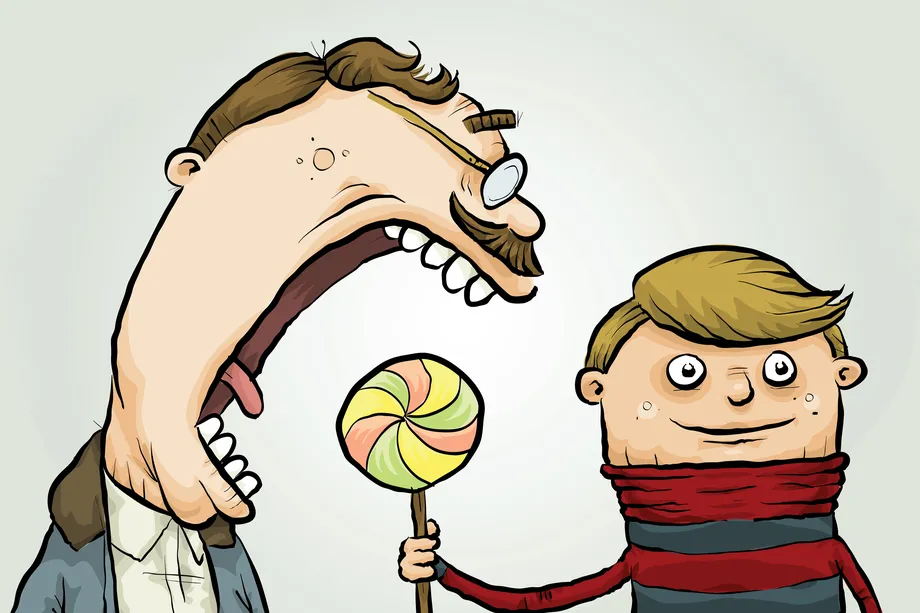 Aile ve Özdenetim
Aile ve Özdenetim
KONTROL
KABUL
Aile ve Özdenetim
1.ORTAMI SEÇMEK

Çocuğu en az zorlayacak ortamı seçmek;
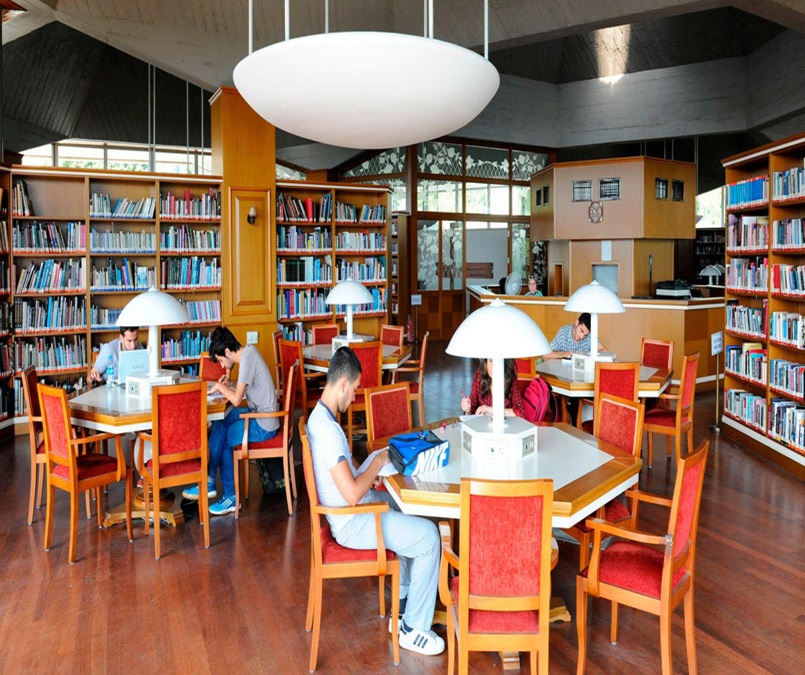 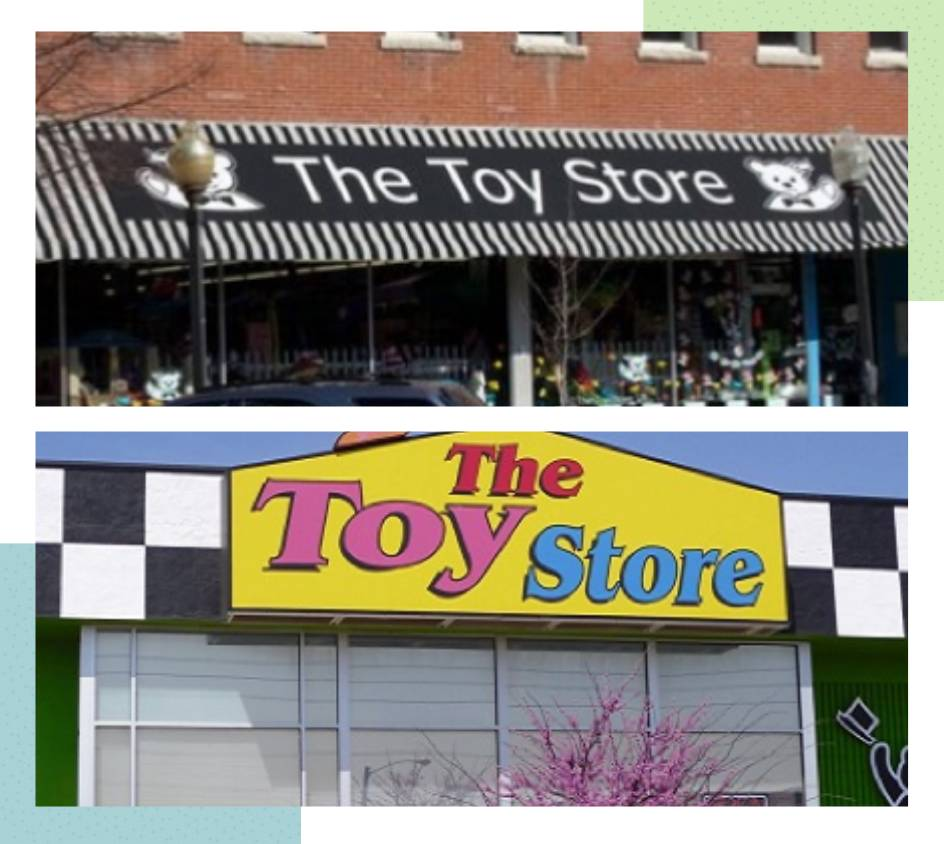 Aile ve Özdenetim
2.ORTAMI/DURUMU DÜZENLEMEK

Ortamı çocuğu zorlamayacak şekle getirmek;
Zor işleri küçük parçalara bölmek;
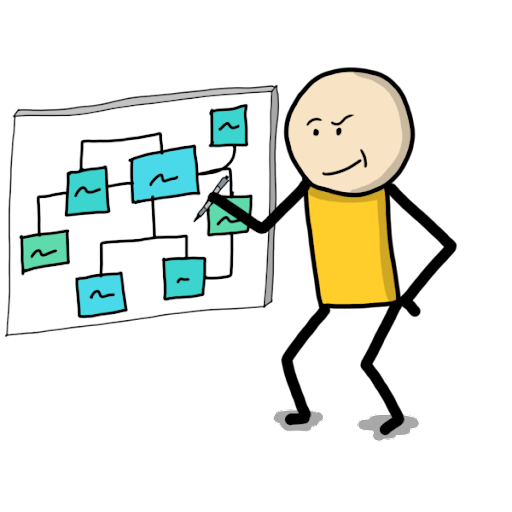 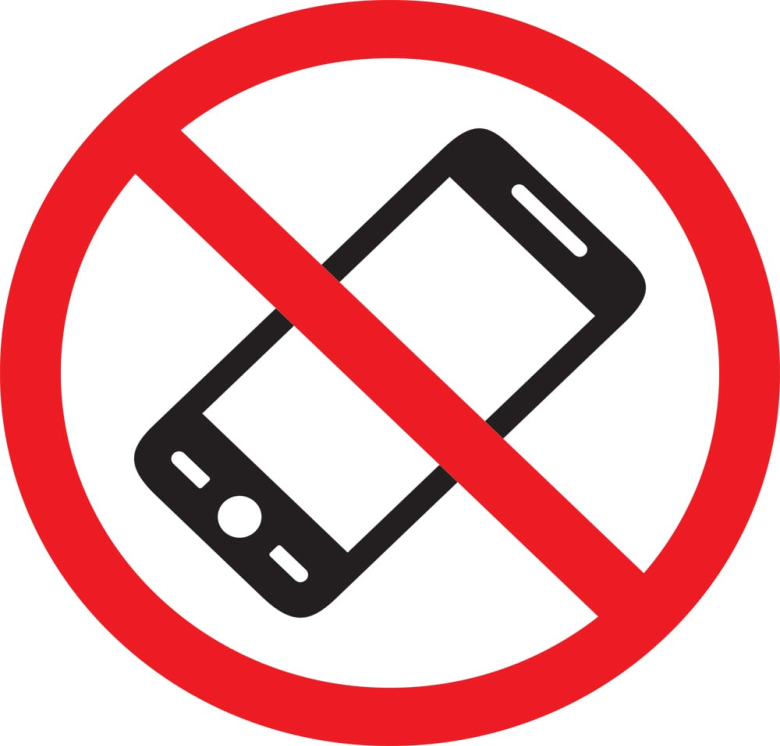 Aile ve Özdenetim
3.DİKKATİ GELİŞTİRMEK

Çocuğun sadece belirli uyarıcıları seçme ve takip etme becerisini geliştirmek;
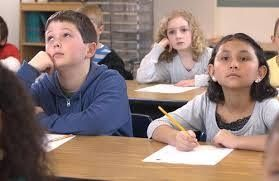 Aile ve Özdenetim
4.BİLİŞLERİ DEĞİŞTİRMEK

Koşullara ilişkin bakış açısını değiştirmek;
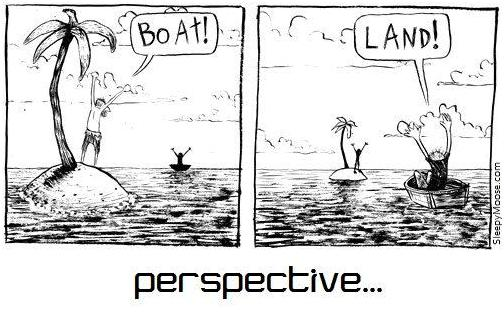 Aile ve Özdenetim
5. TEPKİYİ HAFİFLETME

İhtiyaçların makul bir şekilde karşılanması;
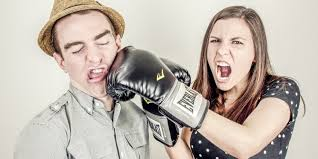 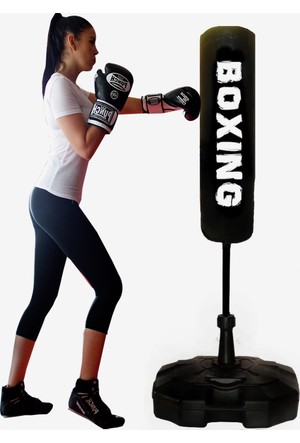 Aile ve Özdenetim
Daha Başka?


Kararlara çocuğunuzu da katın.

Kurallarınız belirgin olsun ve kuralların nedenlerini onlara açıklayın. 

Beklentilerinizi açıklayın.
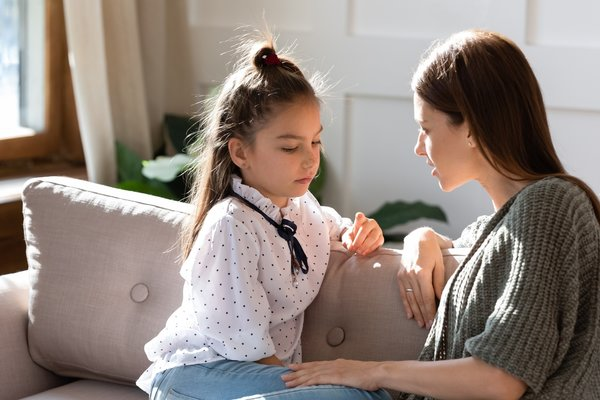 Aile ve Özdenetim
Daha Başka?


Yapabileceği sorumluluklar verin. 

Sadece anlatmayın, onu da dinleyin. 

Birlikte vakit geçirin.
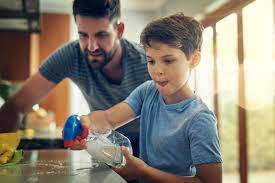 Aile ve Özdenetim
Daha Başka?



Az ceza, biraz ödül, çok geri bildirim verin.


Tutarlı olun, rol model olun.
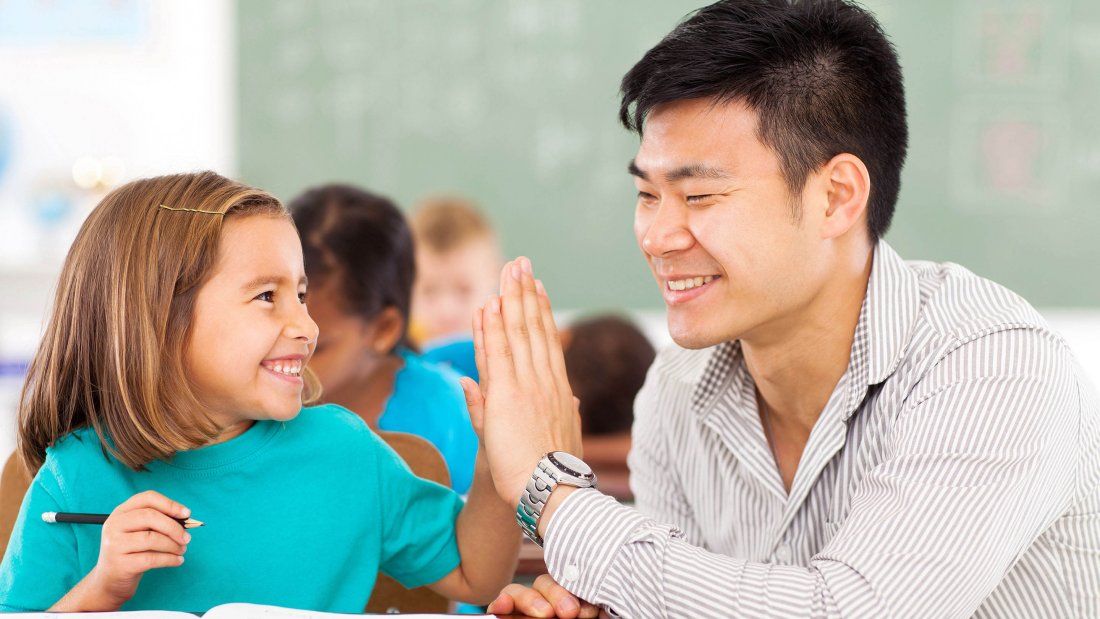 Aile ve Özdenetim
Dinlediğiniz için teşekkürler…
Kaynaklar
https://tr.wikipedia.org/wiki/Marshmallow_deneyi

Beyza AYDEMİR, Ergenlerde İnternet Bağımlılığı Belirtileri ile Bağlanma Özellikleri, Arkadaş İlişkileri ve Öz Denetim Becerileri Arasındaki İlişki- Yüksek Lisans Tezi.

Mustafa KARATAŞ, Emniyet Genel Müdürlüğü Merkez Teşkilatı’nda Çalışan Polis Teşkilatı Mensuplarında Öz Denetim Ve Sosyal Sorun Çözme Becerileri Arasındaki İlişkinin İncelenmesi- Yüksek Lisans Tezi

Oylum ÖZGÜL, Lise Öğrencilerinde Öz Denetim Ve Anne-Baba Tutumu Arasındaki İlişkinin Bazı Sosyo-Demografik Değişkenler Açısından İncelenmesi (Elazığ İli Örneği)- Yüksek Lisans Tezi

Haluk YAVUZER, Ana-Baba ve Çocuk- Kitap

Kürşad DEMİRUTKU, Değerlerin Edinilmesinde Ailenin Rolü- Kitap

DUCKWORTHA, A. L., GENDLERB, T. S., VE GROSS, J. J. Self-Control in School-Age Children- Araştırma Makalesi

Özgür BOLAT, Beni Ödülle Cezalandırma- Kitap